第1讲 Linux系统分析基础
叶保留
yebl@nju.edu.cn
南京大学计算机科学与技术系
实验内容
内核编译
添加内核模块
生成Linux发布包
2
Linux内核编译时的模块选配参数
控制需要编译到内核的二进制映象（启动时载入）和在需要时才装入的内核模块
配置选项命名形式：CONFIG_FEATURE
如CONFIG_SMP表示支持对称多处理器
配置项选择模式
二选一：yes或no
三选一：yes、no或module
Yes选项表示把代码编译进主内核映象，而不作为模块
Module意味该配置项被选定，但编译时该功能的实现代码是以模块形式生成
驱动程序一般都用三选一形式
字符串或整数
不控制编译过程，只是指定内核源码可以访问的值，如定义静态变量
一般以预处理宏的形式表示
Linux内核环境
3
Linux内核编译的基本架构
内核编译主要工具文件






内核编译后，会在/boot目录生产以下文件
vmlinuz文件
initrd-x.y.z.img文件：用于临时引导硬件到实际内核vmlinuz能够接管并继续引导的状态
System.map文件
4
Linux内核配置系统组成
Makefile
定义编译链接规则、位于linux源代码各目录
配置文件(config.in或kconfig)
提供内核的配置选择和设置
配置工具
文本命令行工具：make config
基于ncurse的图形工具：make menuconfig
基于X11的图形工具：make xconfig
基于gtk+的图形工具：make gconfig
创建默认配置：make defconfig
配置工具输出文件
.config文件：用#include包括到主Makefile中
include/linux/autoconf.h：用#include包括到各个.c文件
每个.c文件都有<#include/linux/autoconf.h>代码项
Linux内核环境
5
主Makefile功能
采用GNU编译工具对.config中的源文件列表编译
完成内核文件的配置、依赖关系及模块的生成，随后调用Rules.make编译文件
Rules.make定义所有Makefile共用的编译规则
Makefile支持的make命令
make mrproper：检查.o文件及文件依赖关系的正确性
make config：配置内核并生成配置文件
make dep：根据配置文件创建相应的依赖关系树
make clean：清除旧版本的目标文件
make zImage：编译并用gzip压缩成1MB以下的内核
未压缩的文件是vmlinuz
make bzImage：编译并用gzip压缩成1MB以上的内核
make modules：编译模块
make modules_install ：安装模块
depmod –a：生成模块之间的依赖关系
Linux内核环境
6
Linux内核的编译、安装过程
准备阶段
从www.kernel.org下载源码并解压到/usr/src目录下
tar xvjf linux-x.y.z.tar.bz2	
tar xvzf linux-x.y.z.tar.gz
解压位置：linux-x.y.z目录下
注意：不要将内核源码解压到/usr/src/linux目录，该目录中的头文件是供给一些库文件使用的
建立内核编译环境（确保子目录asm、linux和scsi是指向内核源代码的链接）
ln –sf linux-x.y.z linux 
cd /usr/include
rm -rf asm linux scsi
ln -sf /usr/src/linux/include/asm-i386 asm
ln -sf /usr/src/linux/include/linux linux
ln -sf /usr/src/linux/include/scsi scsi
Linux内核环境
7
Linux内核的编译、安装过程(续)
配置内核
检查文件依赖关系正确性：make mrproper
获取默认.config文件：cp /boot/config-`uname -r` .config
生成配置文件：make config
创建依赖关系树：make dep
清除旧版本目标文件：make clean
生成压缩形式内核文件：make bzImage或make zImage
编译后的文件在/usr/src/linux/arch/i386/boot目录下
编译、安装内核
编译内核：make
编译模块：make modules
安装模块：make modules_install
生成模块依赖关系：depmod –a
安装内核：make  install
Linux内核环境
8
Linux内核的编译、安装过程(续)
配置启动文件
将内核映像拷贝到合适位置，并按启动要求启动
#cp /usr/src/linux/arch/i386/boot/zImage  /boot/vmlinuz-x.y.z
#cp /usr/src/linux/System.map  /boot/System.map-x.y.z
将启动目录下的链接文件"vmlinuz"及"System.map"指向新的内核
ln –sf /boot/vmlinuz-x.y.z  /boot/vmlinuz
ln –sf /boot/System.map-x.y.z  /boot/system.map
系统正常启动时不会读这个符号表；主要是为了内核引导出错时便于调试
/sbin/mkinitrd /boot/initrd-x.y.z.img x.y.z
如果是LILO启动方式，编辑/etc/lilo.conf
Linux内核环境
9
Linux内核的编译、安装过程(续)
lilo.conf修改方法
	image=/boot/vmlinux-2.4.7-10	// 旧内核
	label=linux
	read-only
	root=/dev/hdal

	image=/boot/vmlinuz-x.y.z // 新内核
	label=newkernel
	read-only
	root=/dev/hdal

注意：必须运行lilo命令将激活新配置。如果是grub，则不需要。
10
实验内容
内核编译
添加内核模块
生成Linux发布包
11
内核模块常用操作命令
insmod命令
将模块以目标代码的形式插入到内核中
只有超级用户才能使用这个命令，命令格式为
# insmod [path] modulename.c
rmmod命令
将已经插入内核的模块从内核中移出，命令格式为
#rmmod [path] modulename.c
lsmod命令
显示当前系统中正在使用的模块信息，命令格式为
#lsmod
ksyms命令
显示内核符号和模块符号表的信息
12
内核模块的定义方式
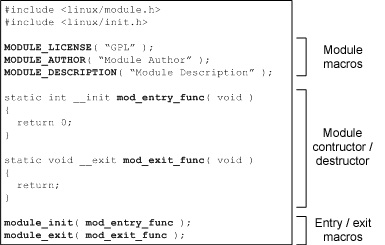 13
内核模块示例：简单示例
程序代码：helloworld.c
#include <linux/init.h>    //包含模块初始化和清理函数的定义
#include <linux/module.h>  //包含加载模块需要的函数和符号定义
//模块许可声明，否则会提示”kernel tainted”警告信息
MODILE_LICENSE(“GPL”)  
static int hello_init(void)  {
  printk(“<1>Hello World!\n”); //<1>表示消息的优先级
  return 0;
} 
static void hello_exit(void) {
  printk(“<1> Goodbye!\n”);
}
//以下两个宏注册和清理函数，两者必须配对且顺序不能调换
module_init(hello_init)
module_exit(hello_exit)
Linux内核环境
14
内核模块示例：简单示例
Makefile文件





编译、安装方法
执行make命令，生成helloworld.ko文件
执行内核模块装入命令 insmod helloworld.ko
屏幕将显示“Hello World”
执行命令lsmod显示模块状态信息
Module	Size	Used	by
helloworld	464	0	(unused)
执行内核模块卸载命令 rmmod helloworld
屏幕将显示“Goodbye!”
TARGET = helloworld
KDIR = /usr/src/linux     //表示内核源代码最高层目录的位置
PWD = $ (shell pwd)  
obj-m += $ (TARGET) .o   // obj-m指示kbuild，将$ (TARGET)编译成内核模块
default:
  make –C $ (KDIR) M = $ (PWD) modules
Linux内核环境
15
实验内容
内核编译
添加内核模块
生成Linux发布包
16
可移植GNU 包的典型安装方法
下载源代码包foo-1.0.tar.gz
tar xvzf foo-1.0.tar.gz
cd foo-1.0
./configure
make
(su) make install
问题1：配置脚configure是如何生成的？
Linux make管理项目
问题2：configure脚本怎么知道该如何生成Makefile？
幕后英雄：GNU Auto 工具
autoconf, automake, 
libtool, autoscan, 
autoheader……
17
autoconf框架图
Linux make管理项目
autoscan
edit
aclocal
autoscan
configure.scan
configure.in
aclocal.m4
src code
autoconf
autoheader
automake
Makefile.am
Makefile.in
configure
./configure
Makefile
18
autoconf流程 — autoscan
为软件包创建configure. scan文件
从源文件中抽取与函数调用和头文件相关的信息，并为相应包创建一个 configure.scan文件（configure.in前身）
autoscan在以命令行参数中指定的目录为根（如果未给定参数，则以当前目录为根）的目录树中检查源文件
基于perl语言实现
Linux make管理项目
autoscan
edit
aclocal
configure.scan
configure.in
aclocal.m4
Src code
autoscan
edit
autoconf
autoheader
automake
Makefile.am
Makefile.in
configure
./configure
19
Makefile
autoconf流程 — autoscan（续）
configure.scan示例
AC_PREREQ([2.64])  //表明文件所需要的autoscan版本AC_INIT(FULL-PACKAGE-NAME, VERSION, BUG-REPORT-ADDRESS)
#AC_INIT([hello], [1.0], [user@gmail.com])   #侦测所指定源代码文件是否存在，来确定源代码目录的有效性
AC_CONFIG_SRCDIR([helloworld.c]) #用来生成config.h文件，以便autoheader使用
AC_CONFIG_HEADERS([config.h]) #指定编译器，如果不指定，选用默认gcc AC_PROG_CC  # Checks for libraries. # Checks for header files. # Checks for typedefs, structures, and compiler characteristics. # Checks for library functions. AC_OUTPUT
Linux make管理项目
20
autoconf流程 — edit
编辑configure.scan，生成configure.in
由configure.scan文件更名而来
是configure脚本的输入文件
解决在不同unix变种之间移植程序的问题
库名可能不同
应用程序名可能不同
结构和常量的定义可能不同……
configure脚本完成autoconf与automake的初始化工作
为不同的平台定义相应的宏
检测并指定适当的程序名、库名、结构和常量名等
指定要为哪些目录输出Makefile文件
Linux make管理项目
21
autoconf流程 — edit
confiugre.in文件的一般布局
AC_INIT
测试程序
测试函数库
测试头文件
测试类型定义
测试结构
测试编译器特性
测试库函数
测试系统调用
AC_OUTPUT
Linux make管理项目
22
autoconf流程 — edit（续）
Linux make管理项目
23
autoconf流程 — edit（续）
configure.in示例
AC_PREREQ([2.64]) AC_INIT([hello], [1.0], [user@gmail.com]) AM_INIT_AUTOMAKE(hello, 1.0) AC_CONFIG_SRCDIR([helloworld.c]) AC_CONFIG_HEADERS([config.h]) # Checks for programs. AC_PROG_CC # Checks for libraries. 
AC_CHECK_LIB(pthread,pthread_create,[LIBS="$LIBS -pthread"],exit 1) # Checks for header files. # Checks for typedefs, structures, and compiler characteristics. # Checks for library functions. AC_OUTPUT (Makefile)
Linux make管理项目
24
autoconf流程 — aclocal
根据configure.in文件内容自动生成aclocal.m4文件
m4是传统Unix的宏处理的安装启动的应用，对应的是.m4文件，记录了很多无法理解的宏
aclocal也是一个perl脚本程序
Linux make管理项目
autoscan
edit
aclocal
configure.scan
configure.in
aclocal.m4
Src code
autoheader
autoconf
automake
Makefile.am
Makefile.in
configure
./configure
25
Makefile
autoconf流程 — automake
automake要用的脚本配置文件是Makefile.am
Makefile.am 是一种比Makefile更高层次的规则
指定要生成什么目标，它由什么源文件生成，要安装到什么目录
需要由开发人员自己创建
automake工具转换成Makefile.in(生成Makefile文件的模板)
Linux make管理项目
autoscan
edit
aclocal
configure.scan
configure.in
aclocal.m4
Src code
autoconf
autoheader
automake
Makefile.am
Makefile.in
configure
./configure
26
Makefile
autoconf流程 — automake（续）
Makefile.am规则
头文件
include_HEADERS
数据文件
data_DATA
Linux make管理项目
可执行文件
静态库
lib_LIBRARIES = libfoo.a
foo_a_SOURCES =
foo_a_LDADD =
foo_a_LIBADD =
foo_a_LDFLAGS =
bin_PROGRAMS = foo
foo_SOURCES =
foo_LDADD =
foo_LDFLAGS =
foo_DEPENDENCIES =
27
autoconf流程 — automake（续）
Makefile.am支持目标体使用的全局变量
bin_PROGRAMS或lib_LIBRARIES：定义要产生的执行文件名
如果要产生多个可执行文件，每个文件名用空格隔开
对可执行文件和静态库，如只想编译，不想安装到系统中，可用 noinst_PROGRAMS代替bin_PROGRAMS，noinst_LIBRARIES代替lib_LIBRARIES
*_SOURCES：*程序所需要的原始文件，如果有多个原始文件，则用空格隔开
AUTOMAKE_OPTIONS：设置种软件等级
foreign:仅检查那些为保证正确操作所必需的事项
gnu:尽可能地检查包是否服从GNU标准 , 为默认方式 
gnits:基于GNU标准的，但更加详尽
如果不使用foreign选项，则需要touch如下文件
NEWS、 README、 ChangeLog 、AUTHORS
Linux make管理项目
28
autoconf流程 — automake（续）
Makefile.am支持目标体使用的全局变量
*_SOURCES：*程序所需要的原始文件，如果有多个，则必须把它所用到的所有原始文件都列出来，并用空格隔开
INCLUDES：链接时所需要的头文件
LDADD：链接时所需要的库文件
LDFLAGS：链接时所需要的库文件选项标志
EXTRA_DIST：源程序和默认文件将自动打入.tar.gz包
SUBDIRS：在处理本目录之前要递归处理哪些子目录
Linux make管理项目
29
autoconf流程 — automake（续）
Makefile.am中的路径定义说明
尽量使用相对路径，系统预定义两个基本路径
$(top_srcdir)：工程最顶层目录，用于引用源程序
$(top_builddir)：生成目标文件上最上层目录，用于引用.o等编译出来的目标文件
其它预定义目录
bindir = $(prefix)/bin, libdir = $(prefix)/lib, datadir = $(prefix)/share, sysconfdir = $(prefix)/etc 
标准安装路径
$(prefix) = /usr/local：所有安装目录的默认前缀
覆盖方法：./configure --prefix=<new_prefix>
Linux make管理项目
30
autoconf流程 — automake（续）
automake支持的目录层次
flat：所有文件都位于同一个目录中的包
shallow：主要源代码储存在顶层目录，其他各个部分(典型的是库)则储存在子目录中的包
deep：所有源代码都被储存在子目录中的包
顶层目录主要包含配置信息
所有源文件及自己写的头文件位于当前目录的一个子目录中，而当前目录里没有任何源文件
Linux make管理项目
31
autoconf流程 — automake（续）
automake命令操作方式
automake --add-missing
生成生成Makefile.in, depcomp, install-sh和missing
Linux make管理项目
AUTOMAKE_OPTIONS=foreign bin_PROGRAMS=hello        //产生bin文件名hello_SOURCES=hello.c     //指定原文件
32
autoconf流程 — autoconf
根据configure.in文件生成configure脚本
该脚本可搜集有关移植性的平台相关信息
这些信息被用来生成Makefile
生成的Makefile包含许多常用目标，如check, all, install, uninstall, clean, dist …
autoconf需要用到m4，便于生成脚本
Linux make管理项目
autoscan
edit
aclocal
configure.scan
configure.in
aclocal.m4
Src code
autoconf
autoheader
automake
Makefile.am
Makefile.in
configure
./configure
33
Makefile
GNU make项目示例：Hello World
步骤1：编辑源文件hello.c
	#include <stdio.h>
	int main() { 
	    printf(“Hello World!\n”); 
          return 0; 
      }
步骤2：生成configure脚本
执行autoscan，生成configure.scan
编辑修改configure.scan，生成configure.in
AC_INIT(hello,0.1)
AC_CONFIG_SRCDIR([hello.c])
AM_INIT_AUTOMAKE(hello, 0.1)
AC_PROG_CC
AC_OUTPUT(Makefile)
执行aclocal，生成aclocal.m4文件
执行autoconf，生成configure脚本
Linux make管理项目
34
GNU make项目示例：Hello World（续）
步骤3：创建Makefile.in 
编辑Makefile.am
	 AUTOMAKE_OPTIONS=foreign
	bin_PROGRAMS = hello
	hello_SOURCES = hello.c
执行autoheader，生成Makefile.in 
执行automake，生成configure
步骤4：执行./configure，生成Makefile
步骤5：执行make
 make install：安装
make dist：产生安装包
Linux make管理项目
35
第1讲 Linux系统分析基础
叶保留
yebl@nju.edu.cn
南京大学计算机科学与技术系